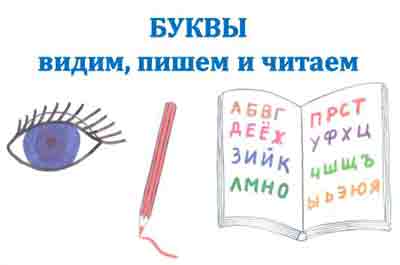 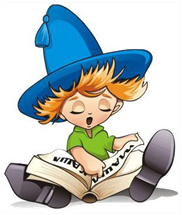 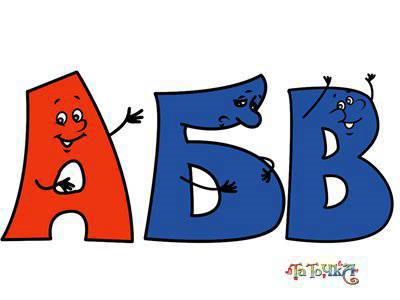 Урок  обучения грамоте
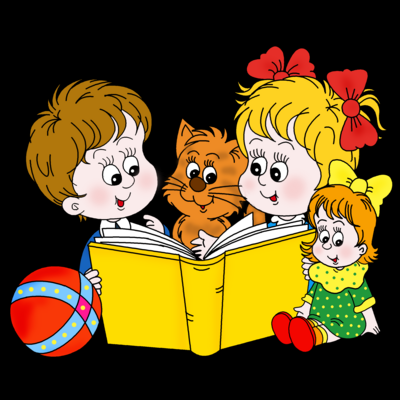 Учитель начальных классовМОУ-СОШ с.АлексеевкаАркадакского районаСаратовской области Оруджова Вера Играровна
А, О, У, Ы, И, Э                   М    М
Гусеничка    Фонетичка
у
э
о
Н
Л
М
Р
Й
Б
В
Г
Д
Ж
З
ы
а
и
П
Ф
К
Т
Ш
С
Х
Ц
Ч
Щ
Гусеничка  к нам пришла,
Много звуков принесла.
Как её разрисовать?
Надо звуки изучать.
Звуки, которые свободно поются, состоят только из голоса,  - это гласные звуки.
[ э ]
[ а ]
[ ы ]
[ о ]
[ и ]
[ у ]
Знакомство с согласными [н], [н’]
Наф-Наф
Ниф-Ниф
Некоторые согласные звуки  бывают твёрдыми и мягкими.
Знакомство с согласными [м], [м’]
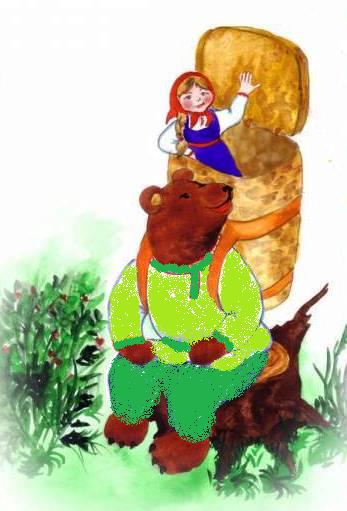 Маша
медведь
Знакомство с согласными [л], [л’]
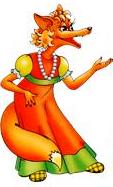 лиса
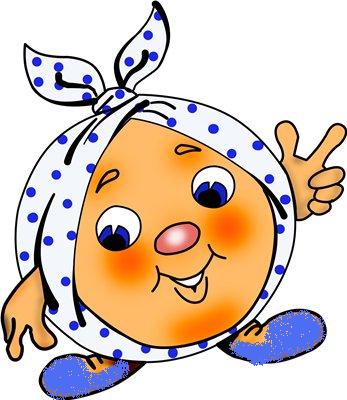 Колобок
Знакомство с согласными [р], [р’]
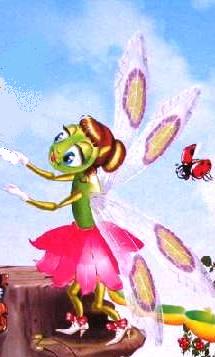 стрекоза
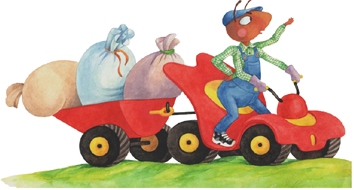 муравей
Знакомство с согласным  [й’]
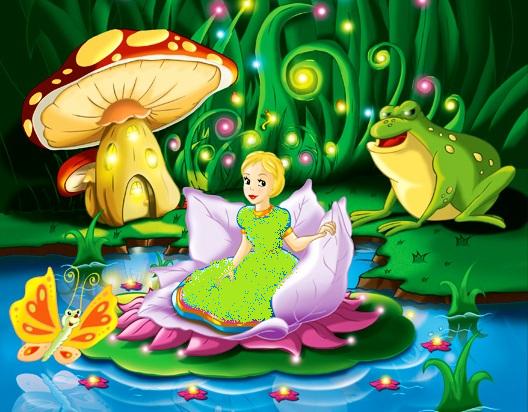 Дюймовочка
Гусеничка Фонетичка
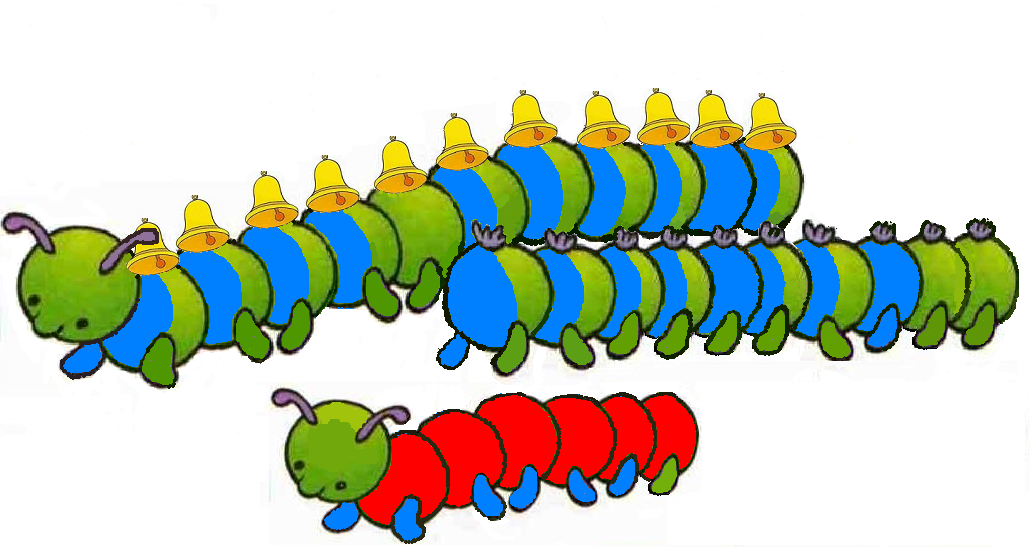 в
г
д
ж
з
б
й
р
м
щ
ц
ч
л
ф
к
т
ш
с
х
п
н
у
э
ы
и
о
а
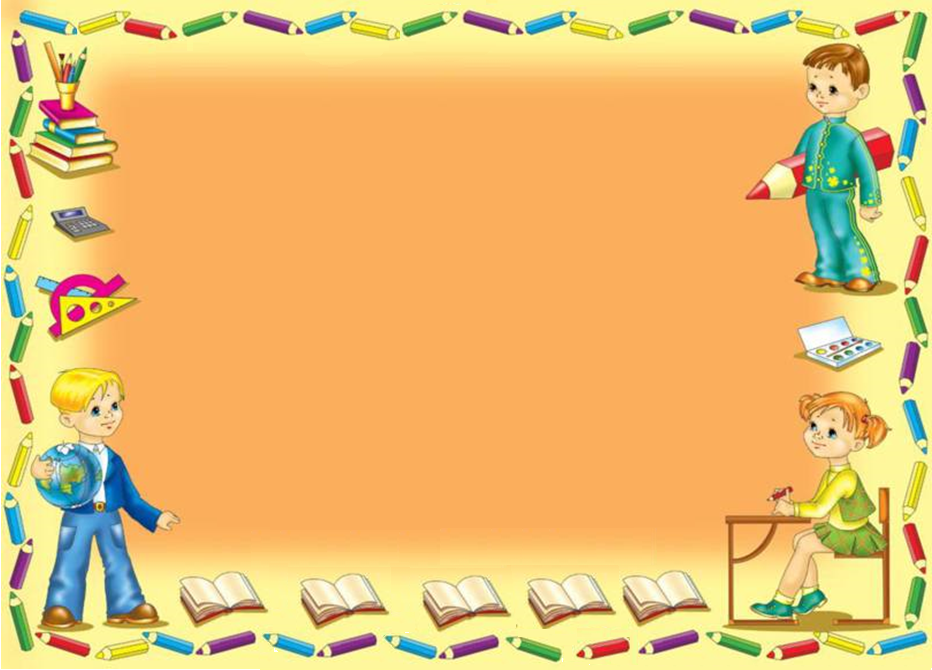 Знакомство 
с буквой Н, н
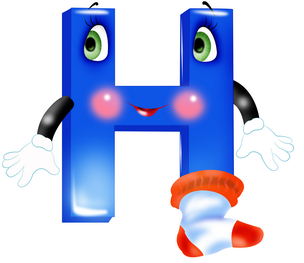 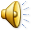 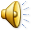 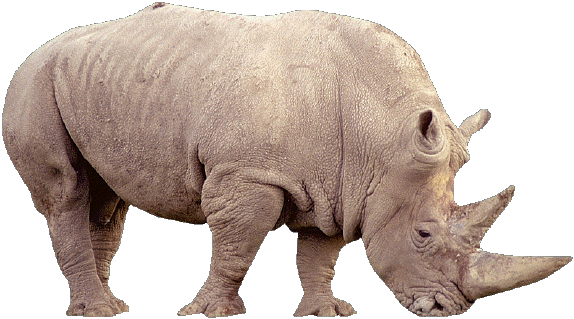 Н
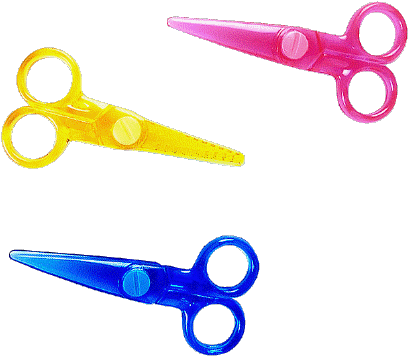 0
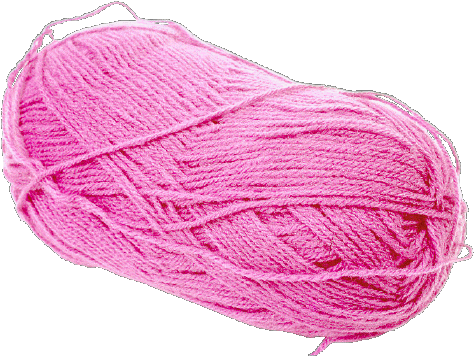 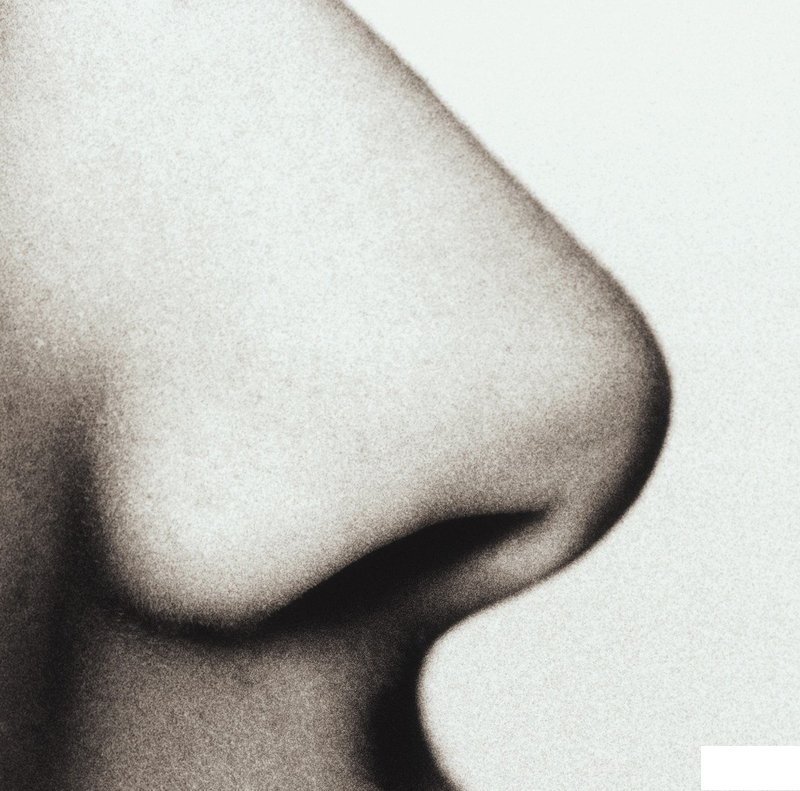 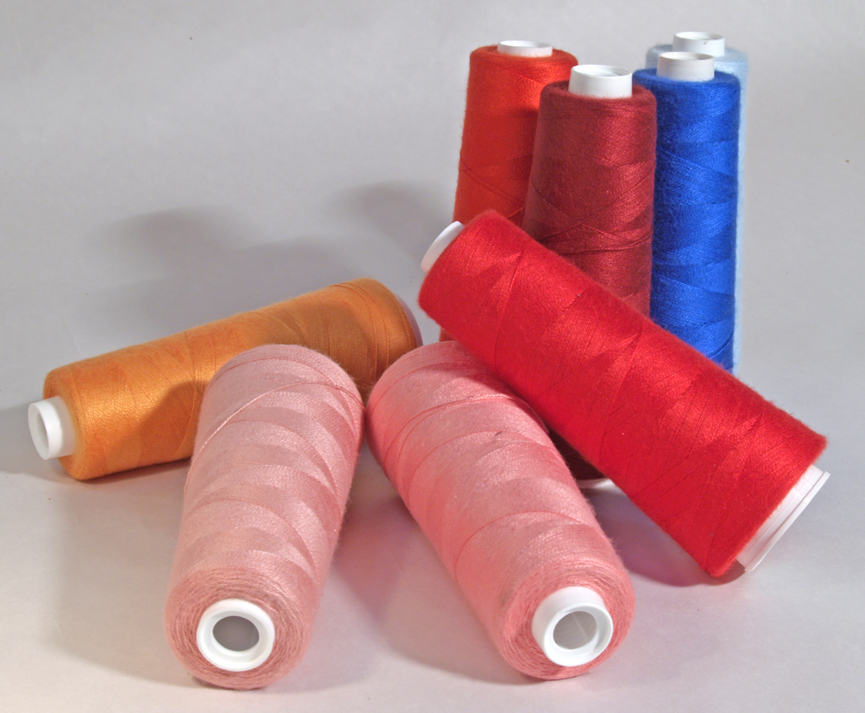 Н
Н
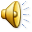 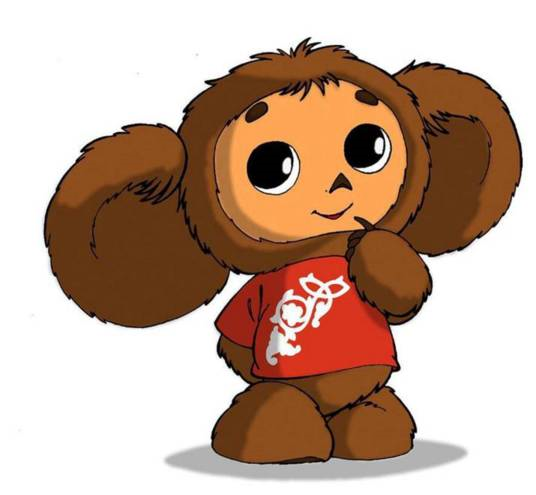 На  – но  – ну – – ны
Ны – ни – нэ  – ну – на 
На – ни – нэ – но- ны
НИНА   НИТКИ   НОТЫ   НАТАША
Собери слова
на
но
А
и
о
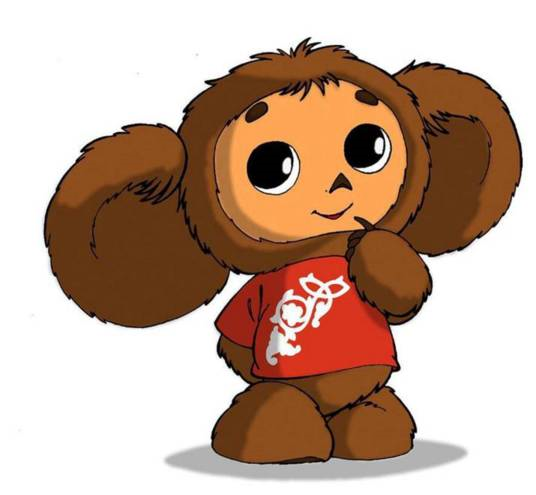 мя
ум
ня
я
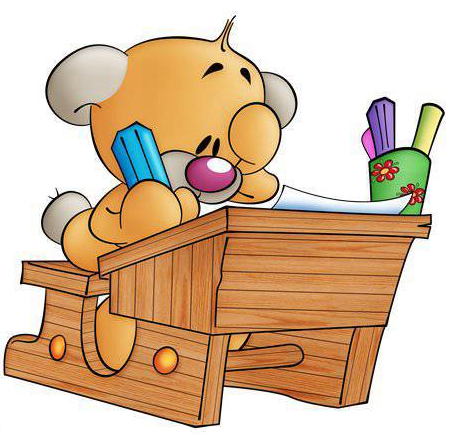 Прочитай
У Нины няня.
Имя няни  Аня.
Няня у Нины умная
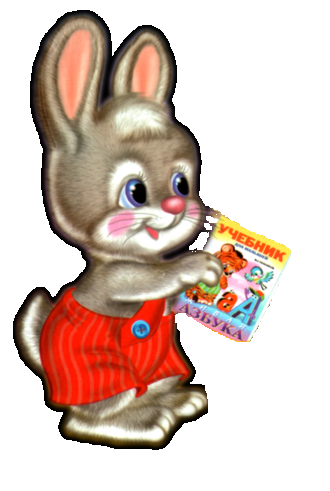 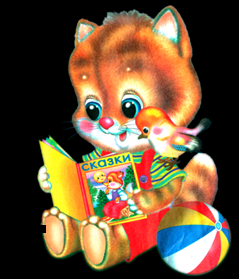 Знакомство с гласными
[э]
[а]
Звук [а]  поётся, значит, гласный.
Пиджачок у буквы красный.
Боты синие обувает,
Твёрдость согласных обозначает.
[ы]
[о]
[и]
Звук [и]  поётся, значит, гласный.
Пиджачок у буквы красный.
Боты зелёные обувает,
Мягкость согласных обозначает.
[у]